Лечение COVID-19: разочарования и надежды
А.В. Аверьянов
ФГБУ НИИ пульмонологии ФМБА России
ФГБУ ФНКЦ ФМБА России
ЦКБ Управления делами Президента РФ
Москва
Внедрение и репликация SARS-COV-2
Непропорциональный
иммунный ответ
Пропорциональный
иммунный ответ
Прогрессирующее поражение легких,
ОРДС (~20%)
Смерть (~ 5%)
Выздоровление (~80%)
15.10.2020
17.10.2020
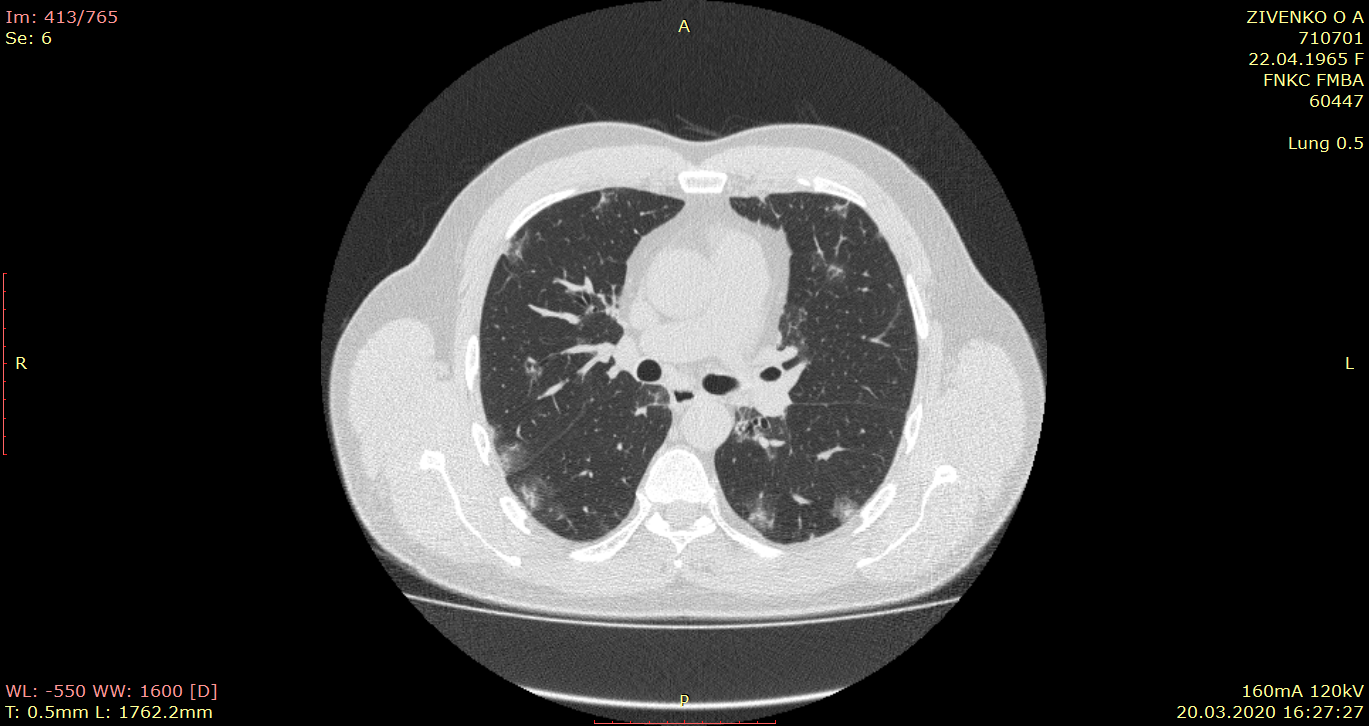 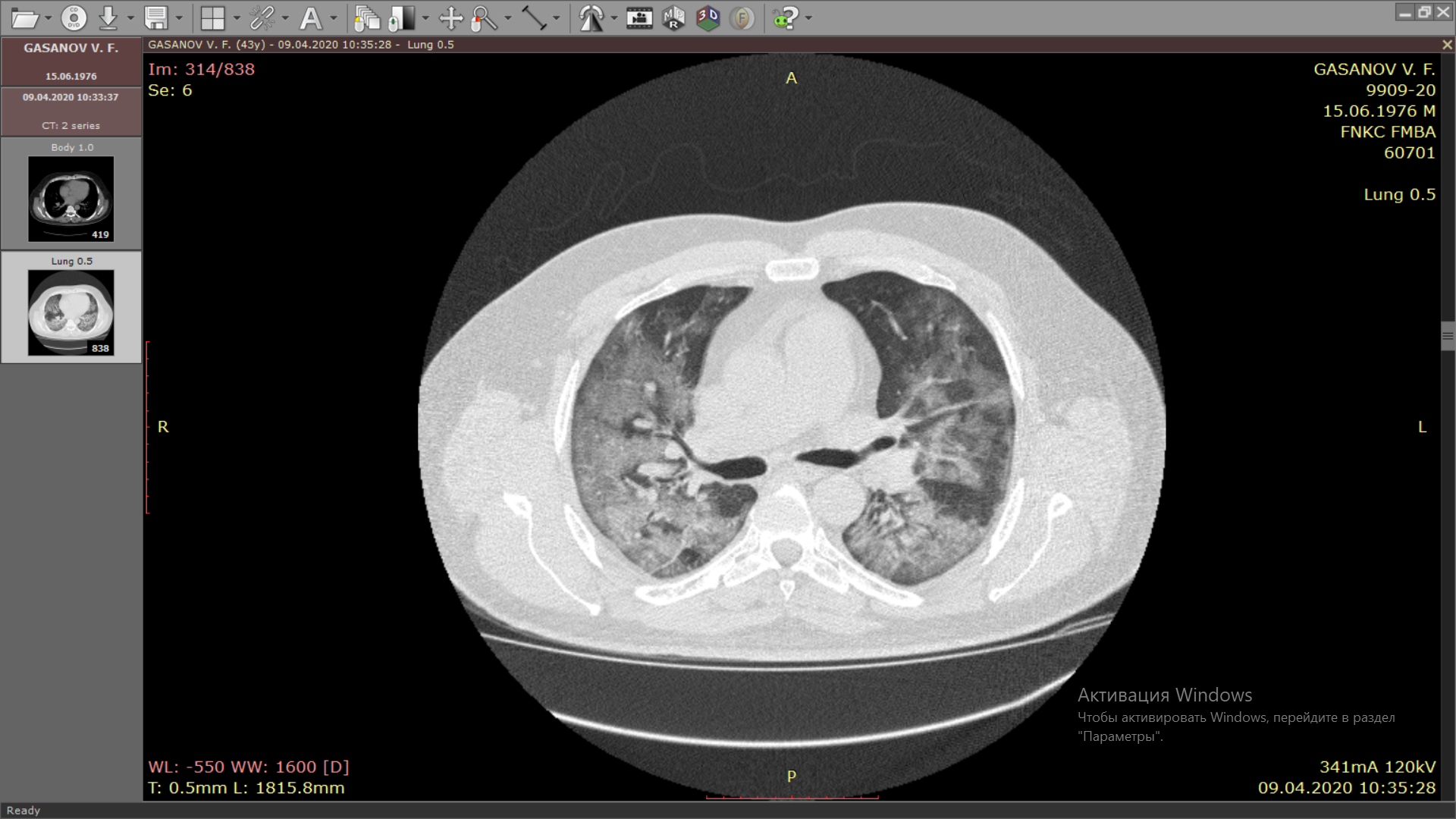 Лечение COVID-19
Этиотропные препараты
Патогенетические препараты и методы
Лопинавир/ритонавир
Гидроксихлорохин
Мефлохин
Азитромицин
Триазавирин
Умифеновир
Фавипиравир
Ремдесивир
Плазма реконвалесцентов
Системные кортикостероиды
Моноклональные антитела к ключевым факторам воспаления
Ингибиторы янус-киназ
Плазмообменные и сорбционные технологии
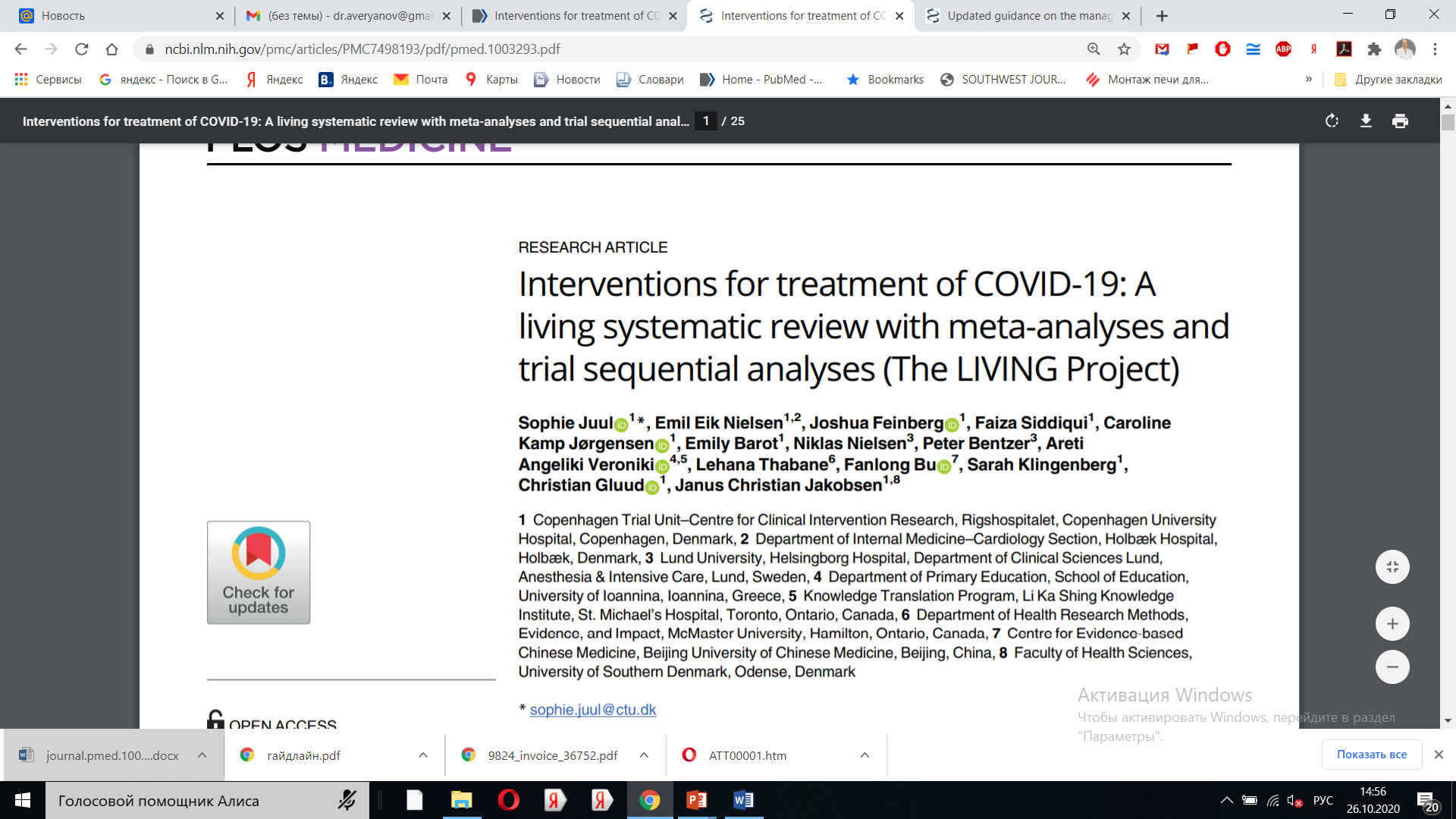 Ремдесивир не снижает летальность у госпитализированных больных COVID-19
Клиническая практика №2 2020 с 38-50
Лечение COVID-19
Этиотропные препараты
Патогенетические препараты и методы
Лопинавир/ритонавир
Гидроксихлорохин
Мефлохин
Азитромицин
Триазавирин
Умифеновир
Фавипиравир
Ремдесивир
Плазма реконвалесцентов
Системные кортикостероиды
Моноклональные антитела к ключевым факторам воспаления
Ингибиторы янус-киназ
Плазмообменные и сорбционные технологии
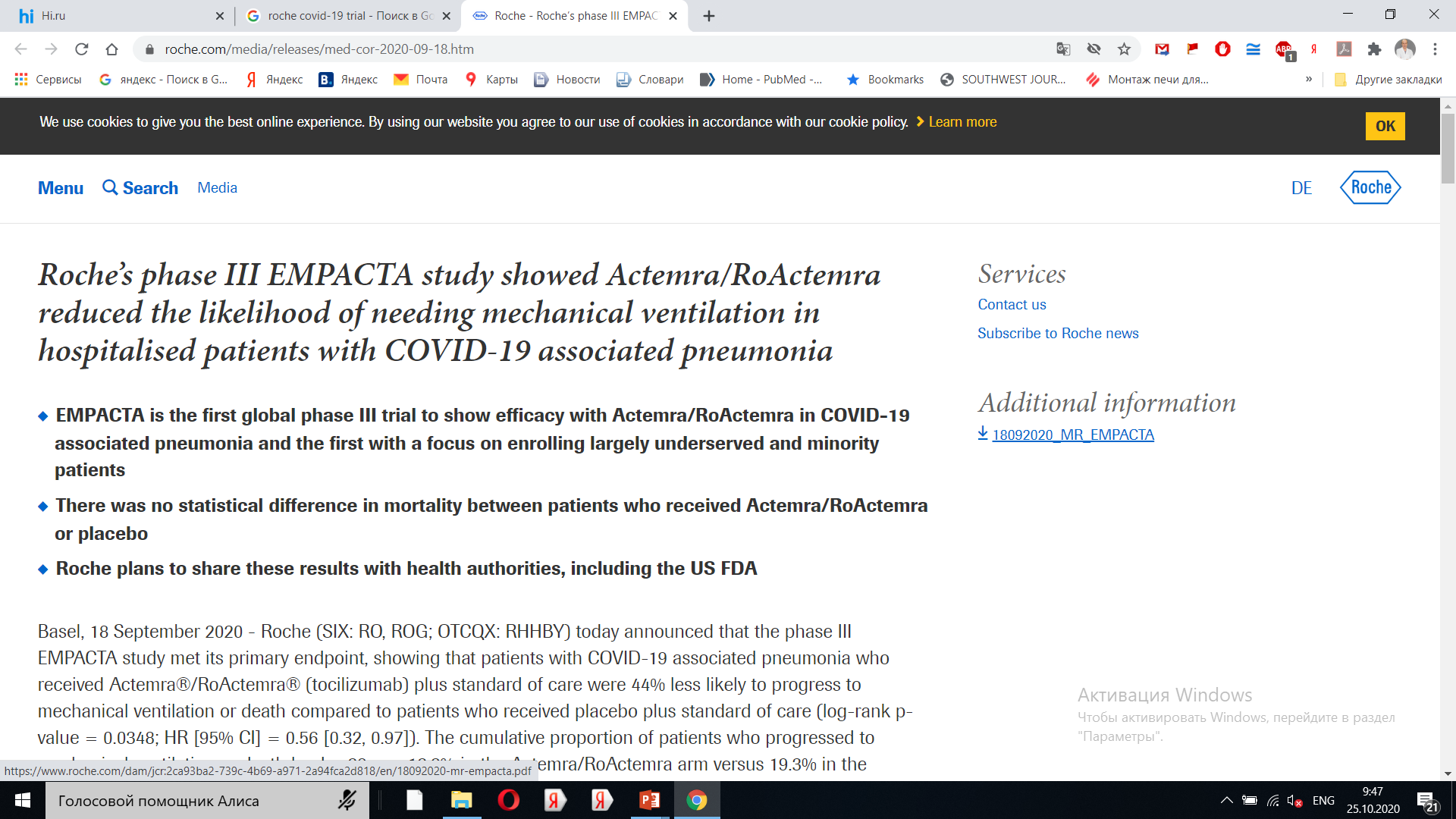 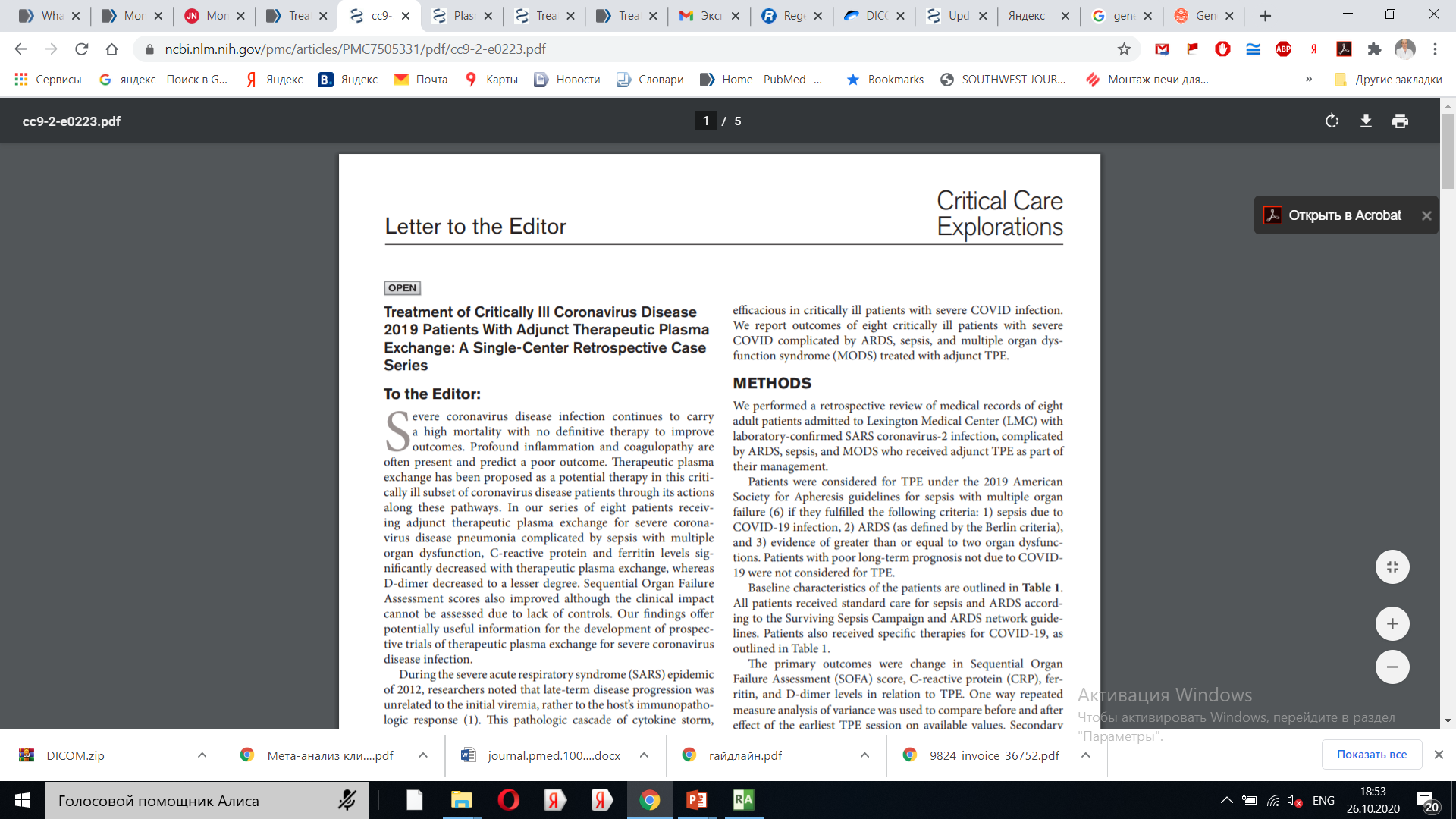 Crit Care Explor. 2020 Sep; 2(9): e0223
Клетки пуповинной крови
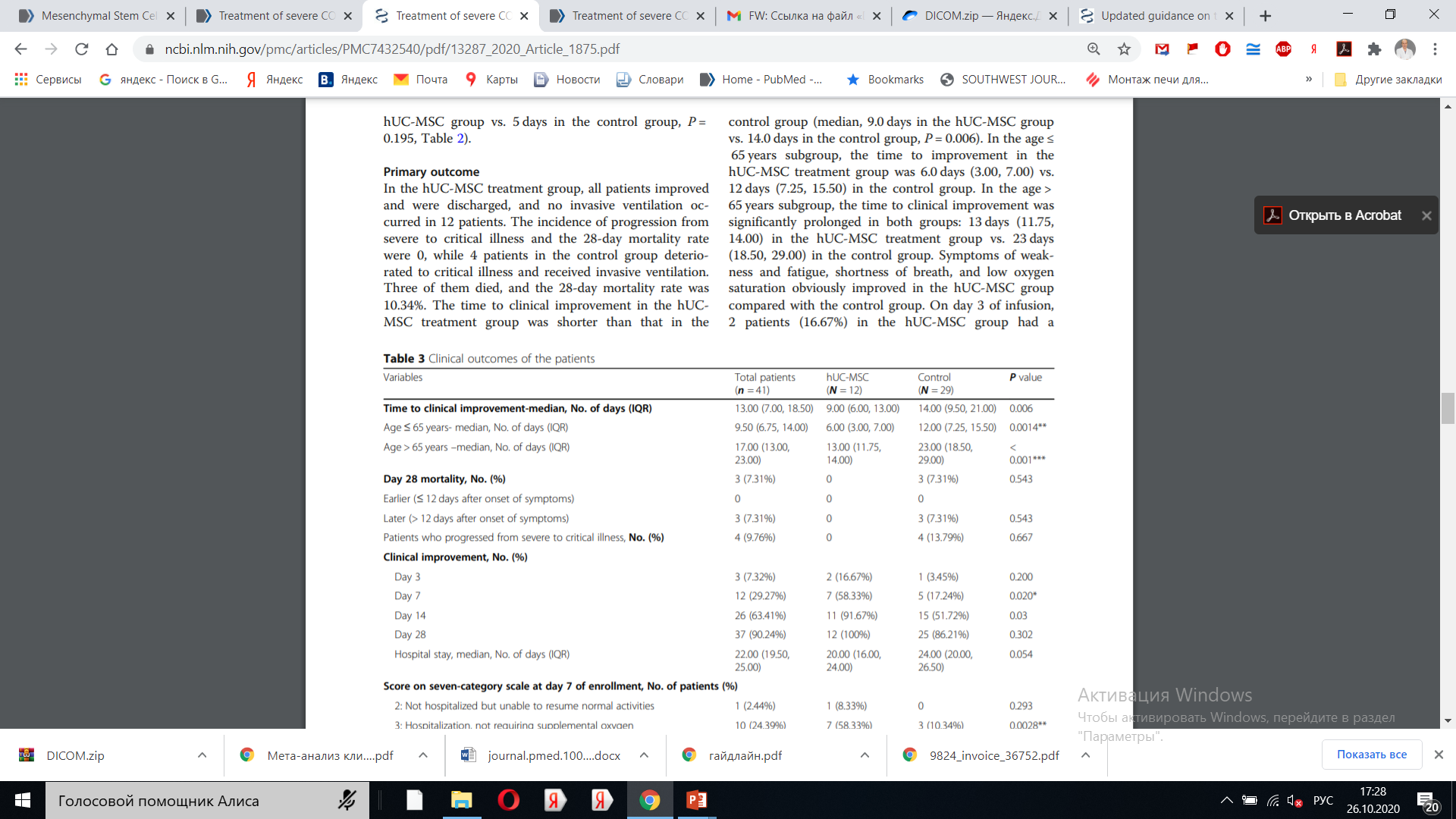 Shu et al. Stem Cell Research & Therapy (2020) 11:361
Вирус-нейтрализующие моноклональные антитела к SARS-CoV-2
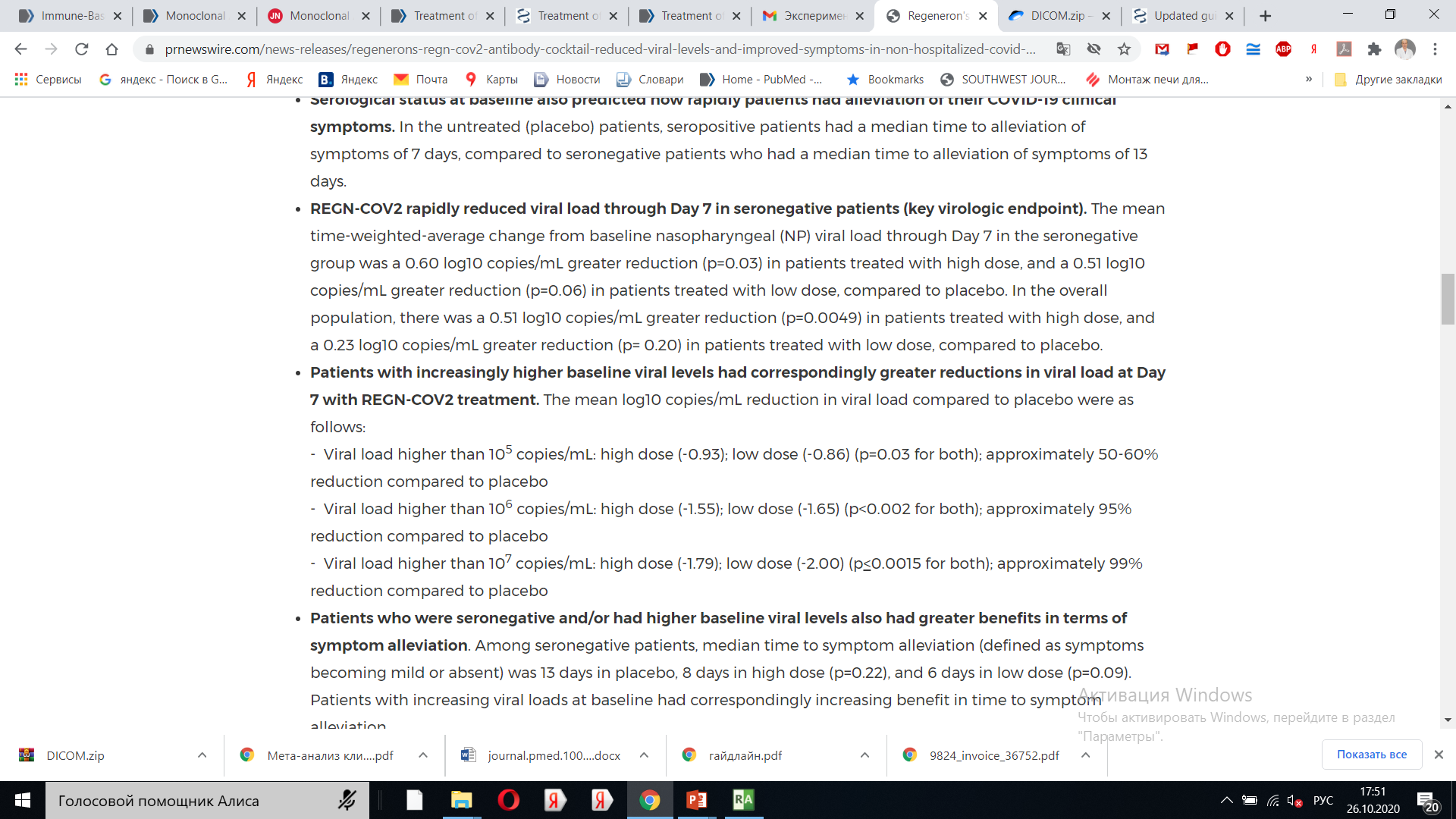 https://investor.regeneron.com/news-releases/
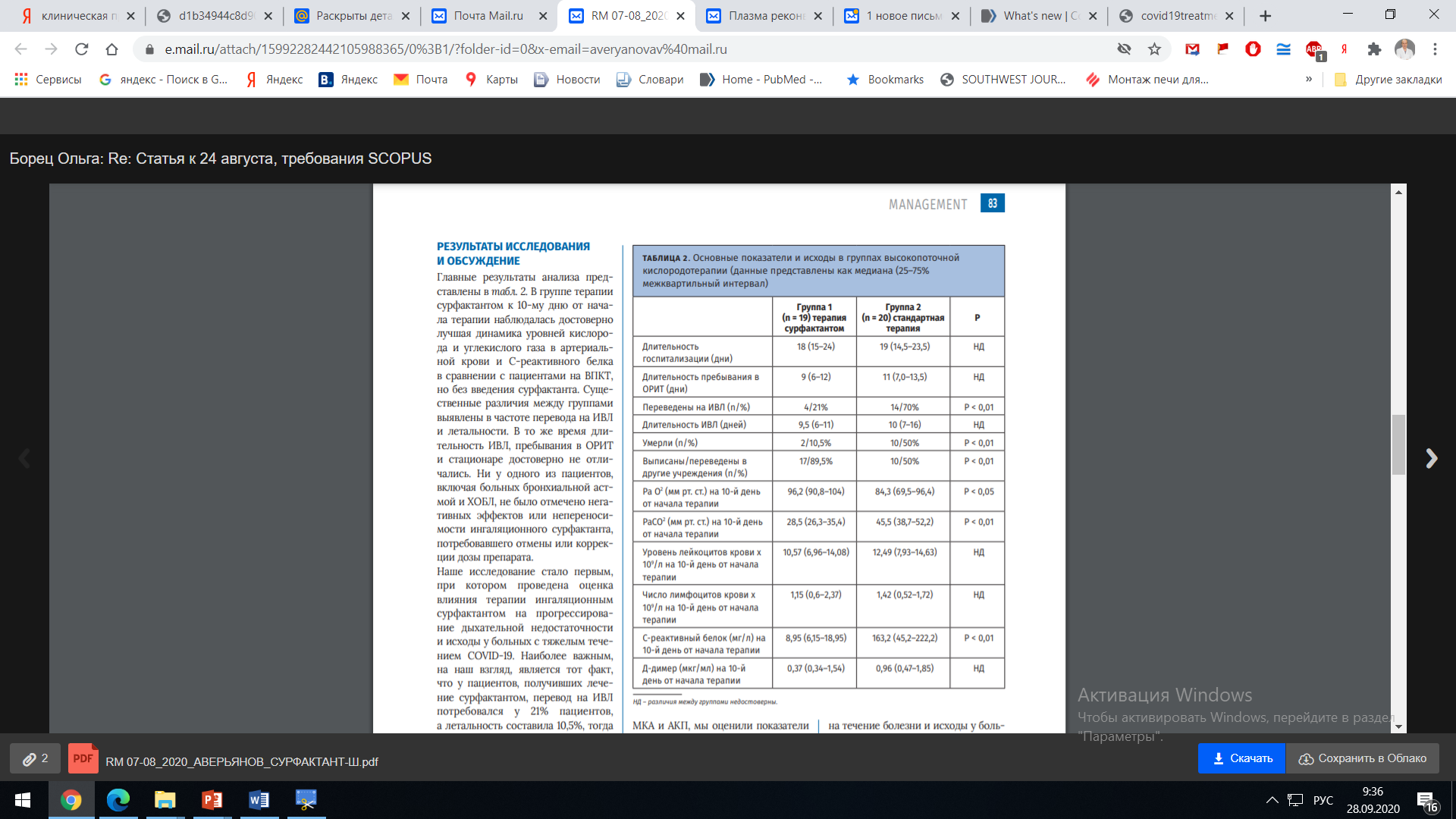 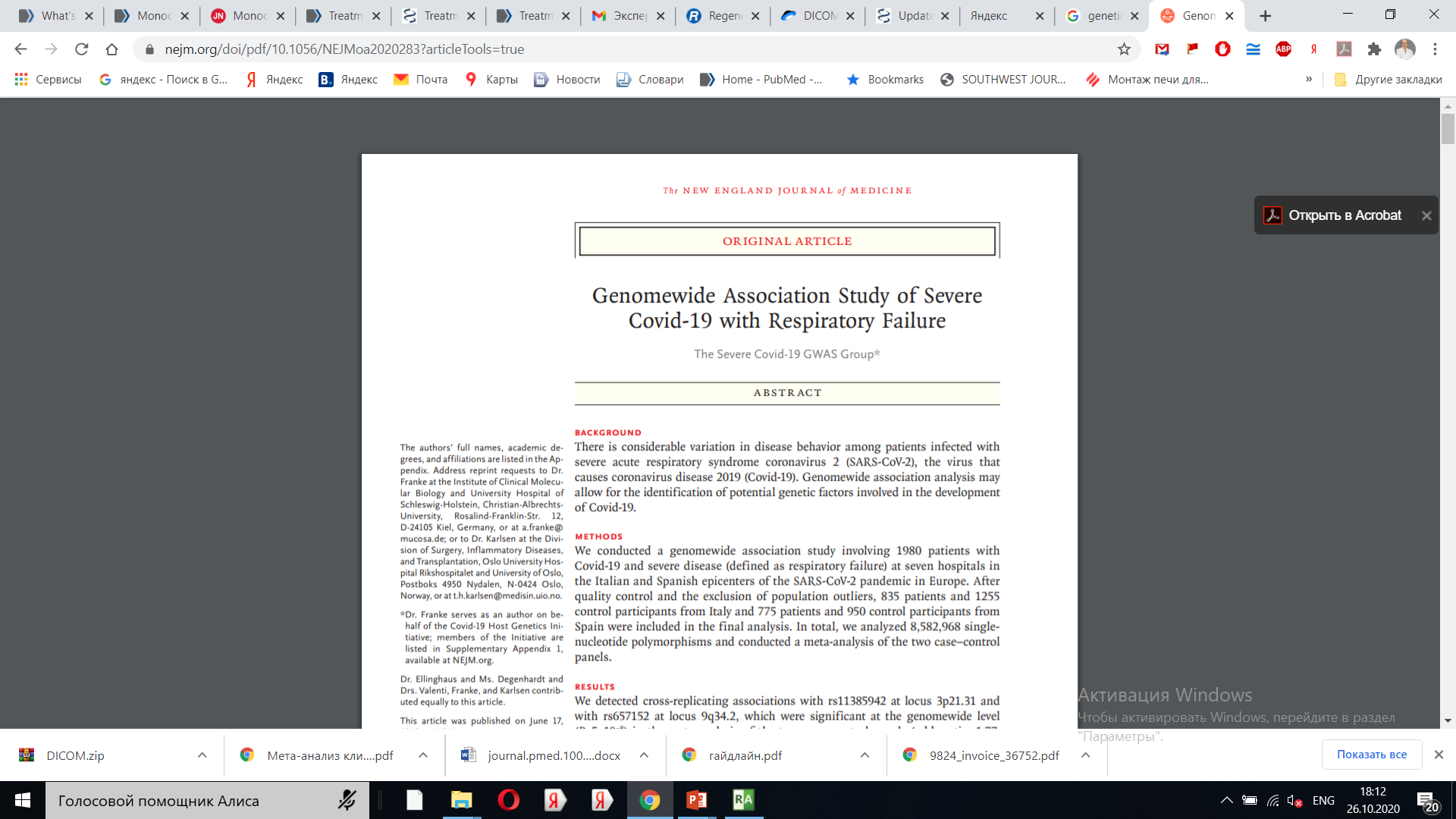 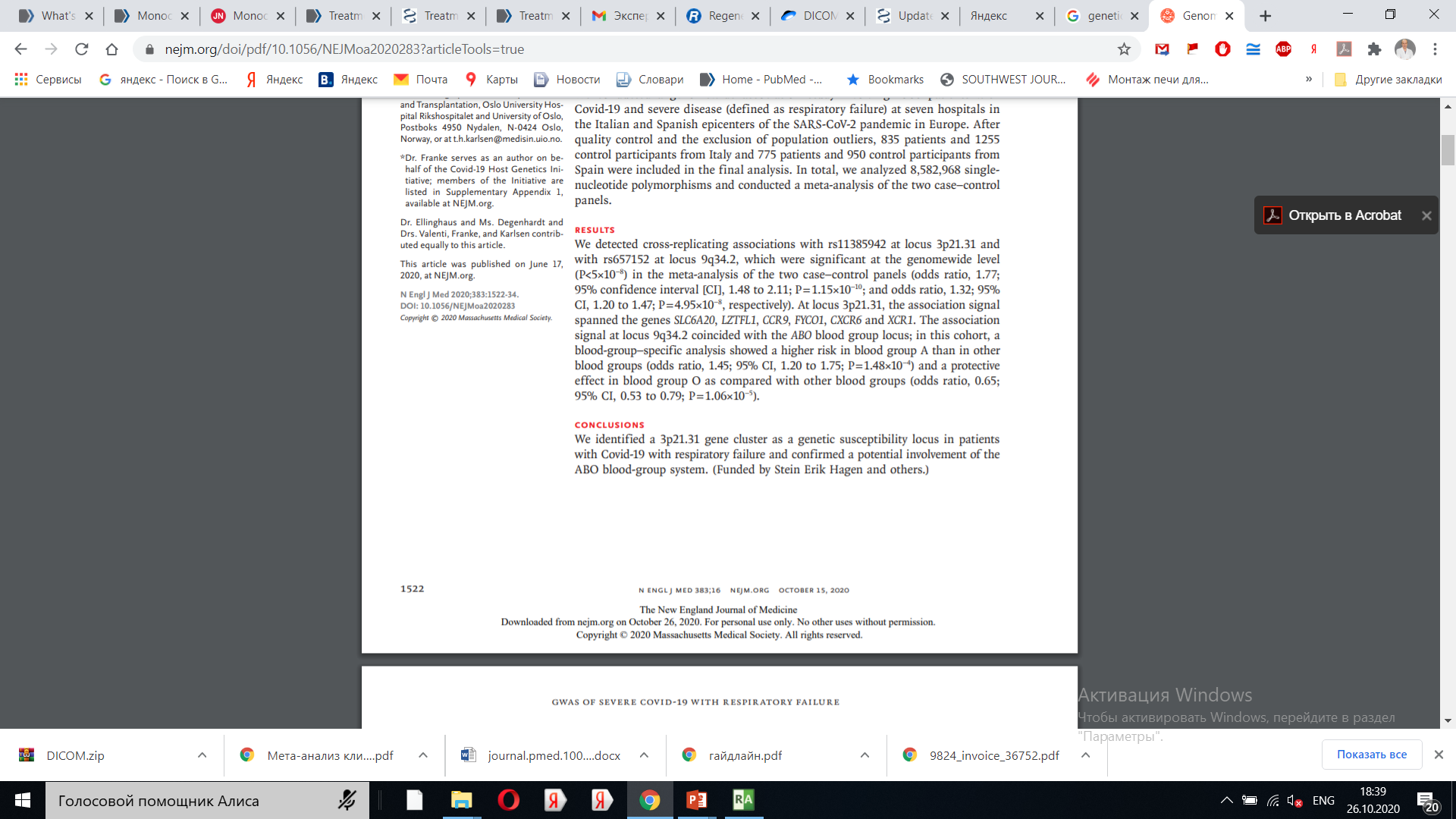 NEJM  October 15, 2020
Выводы
На сегодняшний день нет ни одного лекарственного препарата или метода, гарантированно останавливающего прогрессирование COVID-19

Большинство предлагаемых противовирусных средств либо неэффективны, либо влияют лишь на симптомы заболевания

Необходимо изучение «прогрессирующего фенотипа», как наиболее уязвимого